Művészet Kórélettana
Választható kreditpontos graduális és posztgraduális tantárgy 
2015/2016. II. félév
Zene – élettan, kórélettan
Prof. Dr. Rosivall László
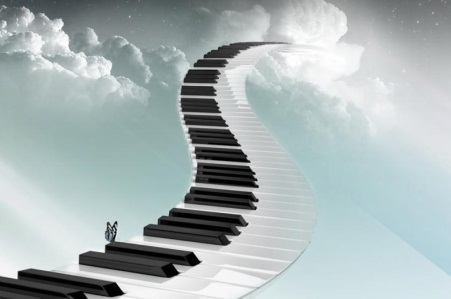 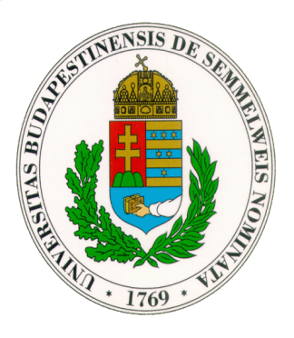 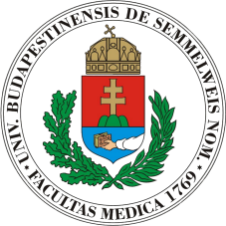 Kórélettani Intézet
Nephrológiai Kutató és Képző Központ
Elméleti Doktori Iskola  -  Semmelweis Egyetem
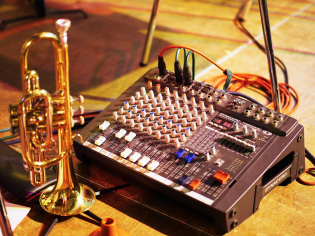 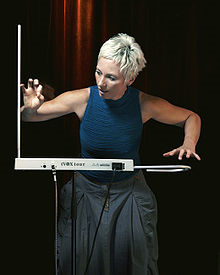 Mikor és hogyan keletkezett a zene?

Kommunikációs eszközként
Előbb mint a beszéd, vagy később
barlang rajzok előtt vagy után
Megnyugtatásra, elaltatásra
Szórakoztatásra
Munka ütemére
Harci bátorításra
Szerelmi üzenetre
Betegek gyógyítására
Sámánok titkos szertartására
Dob, fúvós, vagy pengetős volt-e az első eszköz
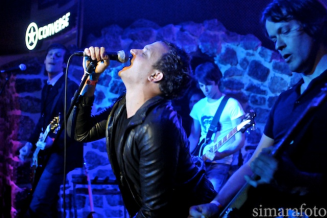 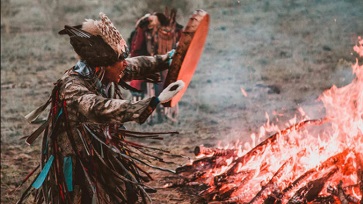 „A kínaiak 4000 évvel ezelőtt gondosan megtervezett, 
jól megszervezett zenepedagógiai rendszert működtettek, 
ahol törvény által szabályozott szakmai felügyelet volt, 
kiépült vizsgarendszer működött, 
tudatos népdalgyűjtést végeztek, 
aktív zenekari élet folyt, 
s ők állították össze az első énekeskönyveket.”
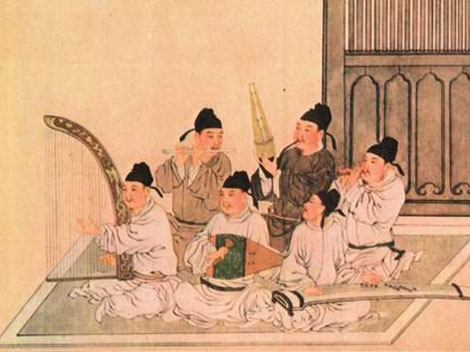 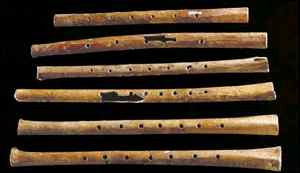 A legrégibb megszóltatható furulyák, kínai, 9000 évesek
(szlovén 45 000 évesek a legrégibb töredékek)
STUDIA CAROLIENSIA 2004. 2. SZÁM 78-108.,  GYÖRGYINÉ KONCZ JUDIT AZ ÓKOR ZENEI NEVELÉSE
Platon
 i.e. 427 -  i.e. 347

„Platón kihangsúlyozza az anyák és dajkák szerepét, 
akik a korai gondozáson túl felelősek azért is, 
hogy milyen zenei és irodalmi anyagot, 
milyen minőséget tanítanak gyermekeiknek, 
milyen szellemi minőség alakítja a gyermek lelkét.„
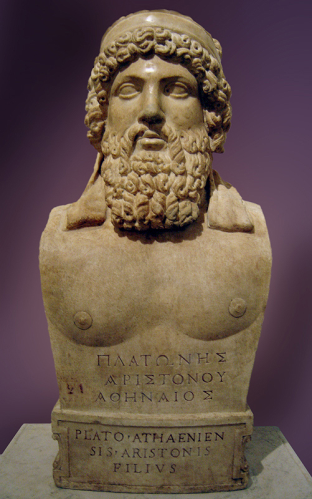 STUDIA CAROLIENSIA 2004. 2. SZÁM 78-108.,  GYÖRGYINÉ KONCZ JUDIT AZ ÓKOR ZENEI NEVELÉSE
Arisztotelész
i.e. 384- i.e. 322

„Nem művészeket, hanem műértő polgárokat kell nevelni”. 
(Arisztotelész, Politika 8, Budapest, 1984).
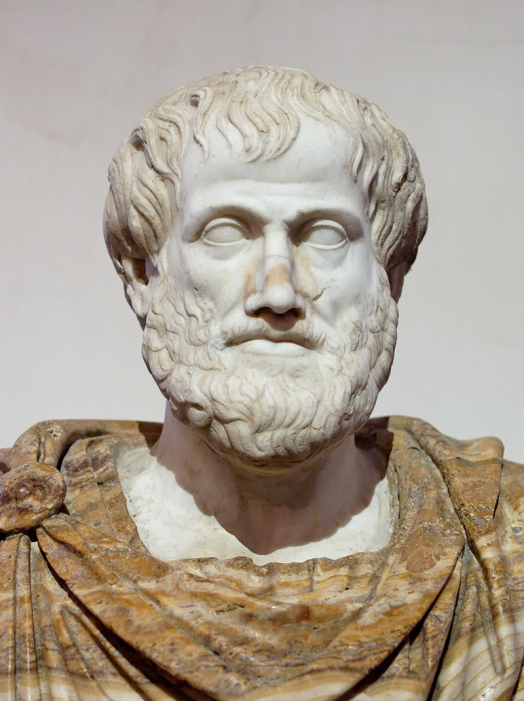 Bust of Aristotle. Marble, Roman copy after a Greek bronze original by Lysippos 
from 330 BC; the alabaster mantle is a modern addition.
STUDIA CAROLIENSIA 2004. 2. SZÁM 78-108.  GYÖRGYINÉ KONCZ JUDIT  AZ ÓKOR ZENEI NEVELÉSE
Mi a zene?

A zene önkifejezés, a belsőnk kivetítése, vagy üzenet a másiknak?
A zene egyszerű matematika, fizikai alkalmazása?
A zene az agyműködés tükröződése vagy a lélek kifejezője?
Mi a jó zene, mi a rossz zene, mikor jó a zene, mire jó a zene?
Minden  zene épít, vagy rombol?
Lehet-e zenével forradalmat  csinálni?
Lehet-e zenével falakat lebontani?
Lehet-e zenével háborúba  masírozni?
Lehet-e zenével embert vagy fület gyilkolni?
Mi a szférák zenéje?
Van-e hangja a molekulák rezgésének?
Mit üzennek a madarak énekei?
Őrültek zenéi, zenék őrültjei?
Van-e  különbség az egyes hangszerek élettani hatása között?
Van-e például altató, ébresztő, munkás és szerelmes „hangszer”?
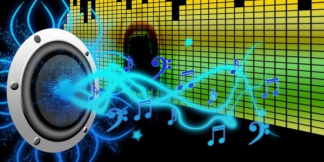 Zenének van
Történelme
Eszköze
Üzenete
Alkotója
Értelme
Értéke
Jövője
Szellemisége
Értője…,
De
Lélektana?
Élettana?
Kórélettana!?
Kinek? 
Alkotónak?
Alkotásnak?
Befogadónak?
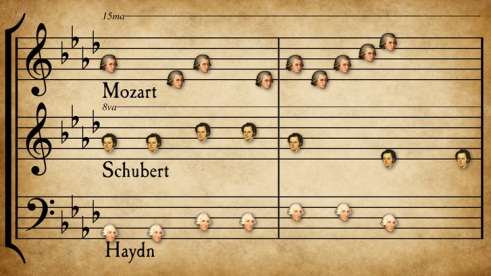 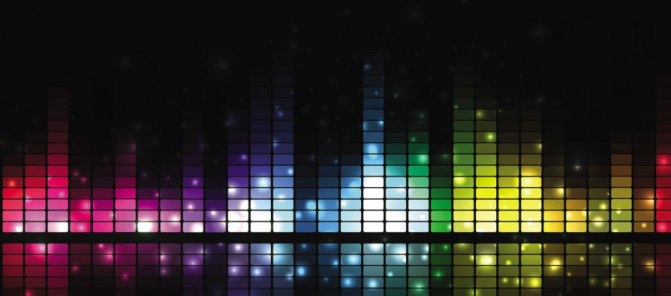 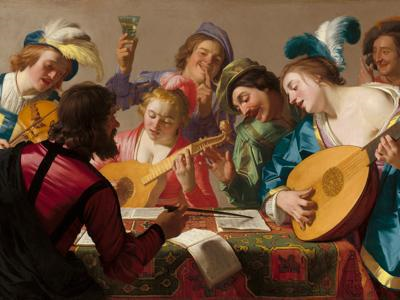 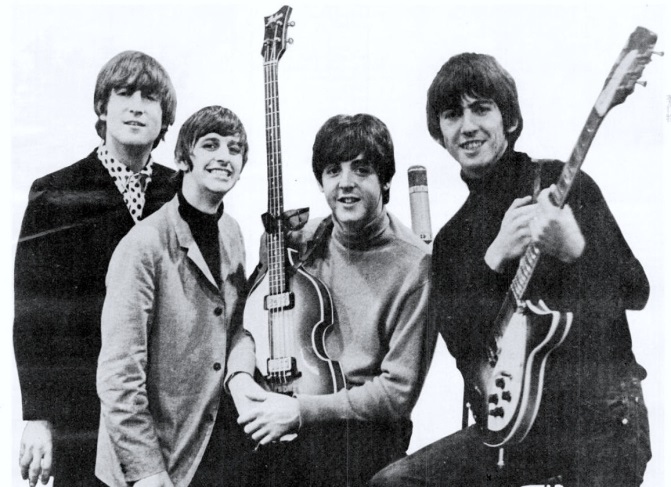 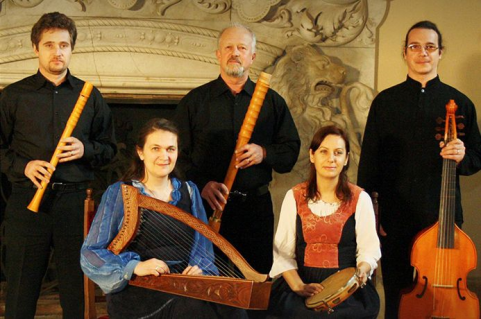 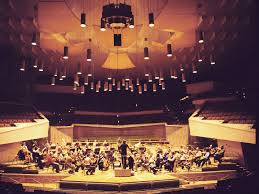 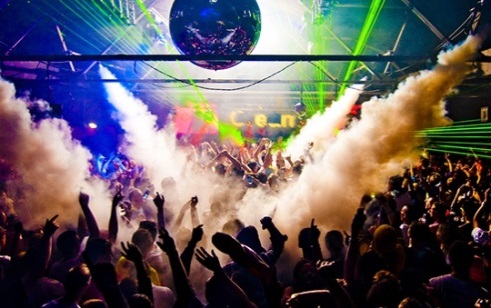 Az Alkotó
Jelfogó
 /Érzékelő
/Receptorok

Hullám
Molekula
Rezgés
Feldolgozó
 /Értékelő
 /Idegrendszer
-    Psyche
Jelfeldolgozás
Absztrakció
Érzelmi értékelés
Logikai értékelés
Előzmények
Alkotás
/Ihlet
/Ötlet
/Üzenet
/Kivitelezés

Rajzolás
Festés
Éneklés
Táncolás
Zenélés
A mű
/Művészeti
Valóság

Kép
Színdarab
Fotó
Zenemű
Tánc
Opera
Valóság
/Inger

Fény
Szín 
Hang 
Forma
Szag
Íz
Esemény
A Befogadó
Jelfogó
 /Érzékelő
 /Receptorok

Hullám
Molekula
Fizikai erő
Feldolgozó
/Értékelő
/Idegrendszer
-   Psyche
-   Feldolgozás
-   Absztrakció
-   Érzelmi értékelés
-   Logikai értékelés
-   Előzmények
A képzelt
/Virtuális Valóság

Kép
Színdarab
Fotó
Zenemű
Tánc
Opera
A mű = Valóság
/Inger

Fény
Szín 
Hang
Forma
Szag
Esemény
Kérdések

-   Mit gyógyít a zeneterápia?
-   Mi zeneterápia hatásmechanizmusa?
-    Az agyműködés melyik részére hat?
A folyamatos ritmusnak van hatása?
A folyamatos hang/inger eltereli a gondolatokat?
A hang hullámok energiája befolyásolja a sejtek működését?
Különböző ember, különböző betegségek különböző terápiás zenét igényelnek?
A terápiás zene függ az életkortól, a nemtől, az iskolázottságtól, az ízléstől?
Van füle a növényeknek?
Miért ad több tejet a tehén Mozart zenére?
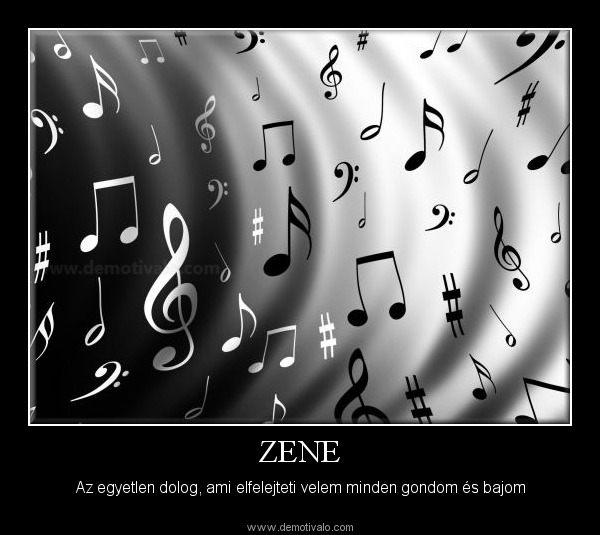 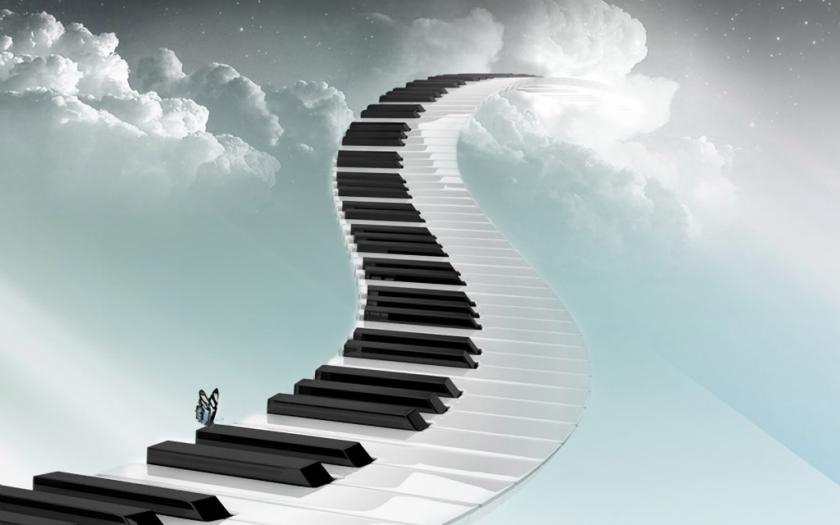 Nagy kérdések

Hogy kerül a zene az orvosegyetemre?
Zene és kórélettan?
Zenére szüljünk?
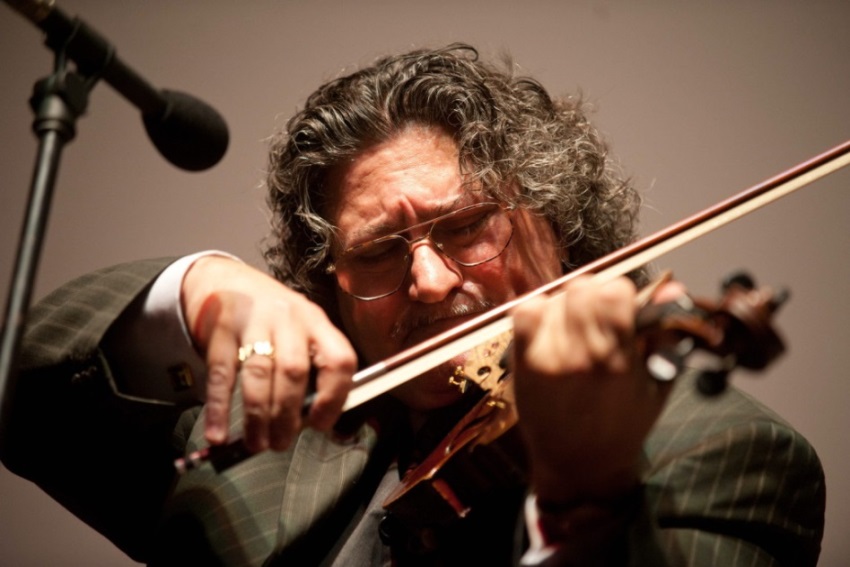 Művészet Kórélettana
Választható kreditpontos graduális és posztgraduális tantárgy 
2015/2016. II. félév
Zeneterápia az orvoslásban
Kollár János
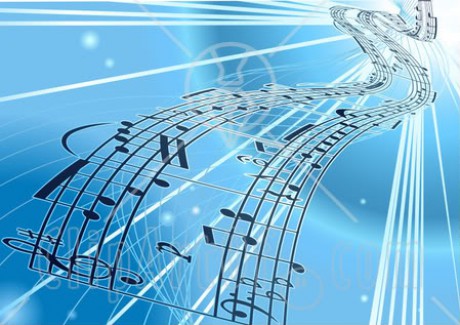 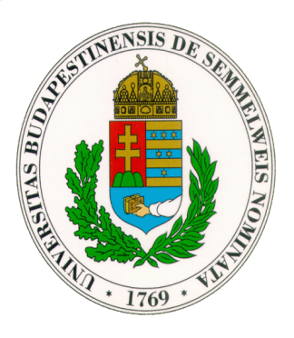 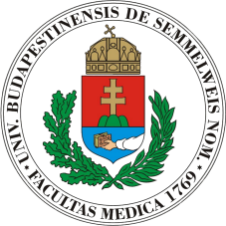 Kórélettani Intézet
Nephrológiai Kutató és Képző Központ
Elméleti Doktori Iskola  -  Semmelweis Egyetem
Oktatás
 2003-2005 Kommunikációs Főiskola, Budapest, önismereti, prezentációs, üzleti tárgyalástechnika és kommunikációs tréningek;
 2009 Middelburg Center of Transatlantic Studies, Roosevelt Academy, Middelburg, Hollandia, “Learning Is Fun” saját fejlesztésű, tanulás-és tanítástechnikai kurzus;
 1999-2012 Debreceni Egyetem, Orvos- és Egészségtudományi Centrum, Népegészségügyi Kar, Magatartástudományi Intézet, orvosi kommunikáció, orvosi pszichológia, zeneterápia oktatása angol és magyar nyelven.
2014 meghívott előadó a Máltai Egyetemen, a KOLLÁR módszer mesterkurzus oktatója.
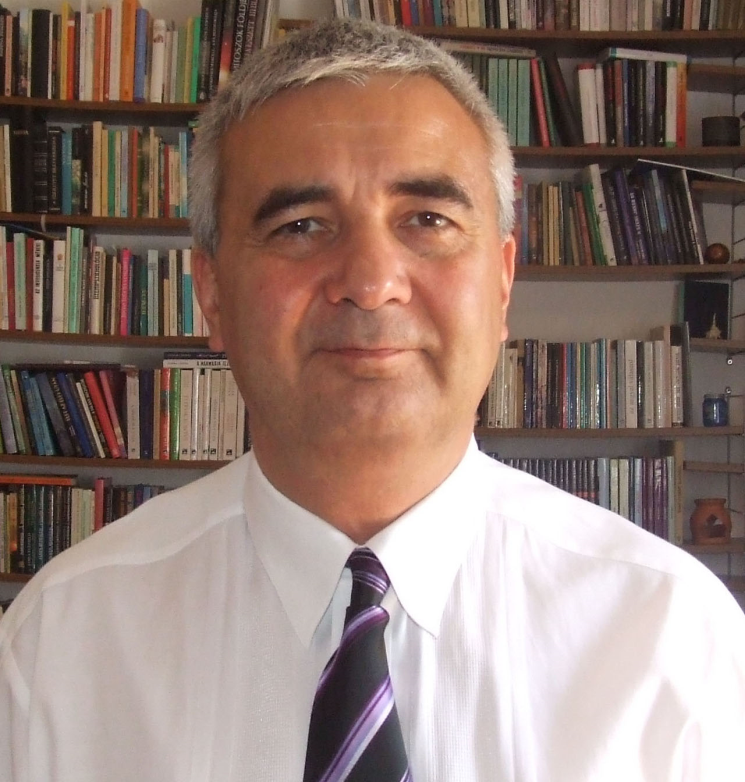 Dr. Kollár János
Debreceni Agrártudományi Egyetem, agrármérnök
Kossuth Lajos Tudományegyetem, pszichológia szakos középiskolai tanár 
Magyar Pszichodráma Egyesület, pszichodráma asszisztens 
Magyar Szimbólum- és Relaxációs Terápiás Egyesület, relaxációs terapeuta
Haynal Imre Egészségtudományi Egyetem, Felnőtt klinikai és mentálhigiéniai szakpszichológus
Magyar Pszichológusok Érdekvédelmi Egyesülete,
T-csoportvezető tréner
Hochschule für Musik und Theater, Hamburg: Doctor Scientiae Musicae –  PhD
Kutatási terület
 Orvosi kommunikáció, orvosi pszichológia, tanulástechnika, tanítástechnika, önismeret, prezentációs képességek fejlesztése, tréningek tartása, zeneterápia. A 2012-ben Magyarországon akkreditált KOLLÁR-módszer (tanulás- és tanítássegítő program) alapítója és kidolgozója.